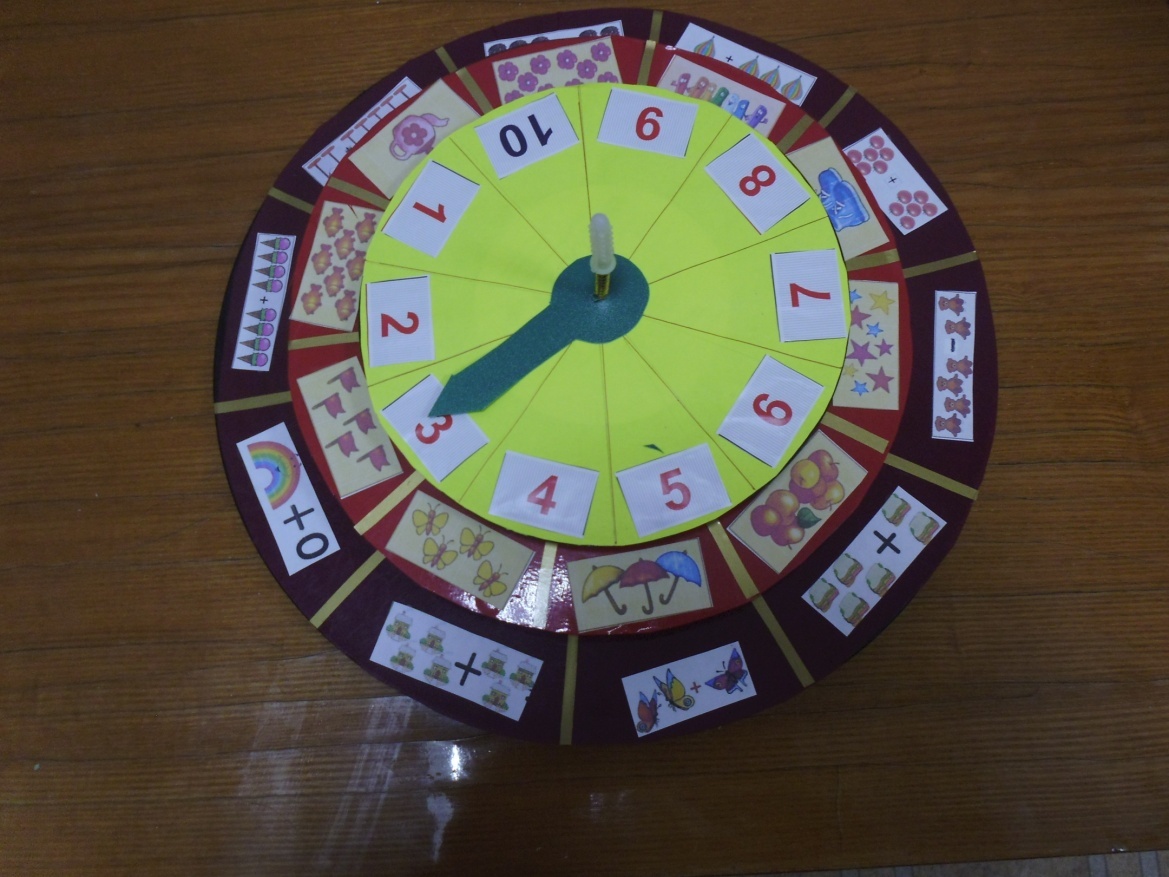 Круги луллия
Булатникова Маргарита Петрована
МБДОУ ДСОВ№15
В XIII веке французский монах Раймонд Луллий создал логическую машину в   виде бумажных кругов. Оказывается, ее можно прекрасно использовать как средство развития  детей. «Кольца Луллия» — это что-то вроде компьютера.Простота конструкции позволяет применять ее даже в детском саду. А эффект огромен — познание языка и мира в их взаимосвязи.
Цель работы с кругами
Задачи, решаемые в процессе игровых упражнений:
Формирование понятия «признак»;
Установление причинно-следственных связей между объектами;
Развитие навыков фантастического преобразования объектов;
Формирование способности видеть суть проблемы.
ПОСОБИЕ СОСТОИТ ИЗ НЕСКОЛЬКИХ КРУГОВ РАЗНОГО ДИАМЕТРА, РАЗДЕЛЕННЫХ НА ОДИНАКОВОЕ КОЛИЧЕСТВО СЕКТОРОВ И СТРЕЛКИ. НА КРУГАХ РАСПОЛАГАЮТСЯ РАЗЛИЧНЫЕ КОМБИНАЦИИ КАРТИНОК
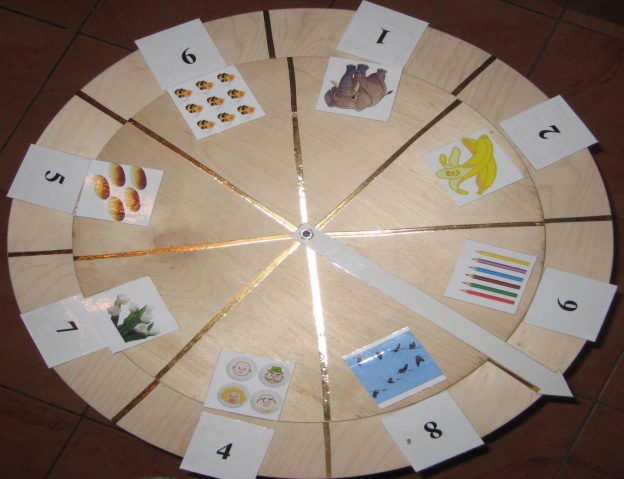 Тренинги по работе с кругами Луллия
Тренинг должен состоять из двух частей: 

уточнение имеющихся знаний в определенных областях (реальное задание – РЗ)

 упражнения на развитие воображения (фантастическое задание - ФЗ).
Типы тренингов
1 тип: «Найди реальное сочетание»
Под стрелкой объединяют картинки, формирующие реальную картину мира. Составляют предложения, объединяющие в себе все эти объекты. 
2 тип: «Объясни необычное сочетание»
При раскручивании кругов рассматривают случайное соединение объектов и как можно достовернее объясняют необычность их воздействия.
3тип:«Придумай фантастическую историю или сказку»Объединение случайных объектов служит основой для фантазирования. Предлагается сочинить фантастический рассказ или сказку.4 тип: « Реши проблему»В фантастических сказках с героями происходят разные истории. Необходимо учить ребенка формулировать проблемы, выдвигать идеи по их решению.
Цвет
Место
Тренинги разделяются по признакам:
Материал
Форма
Количество
Изменения во времени
Части
МАТЕМАТИКА
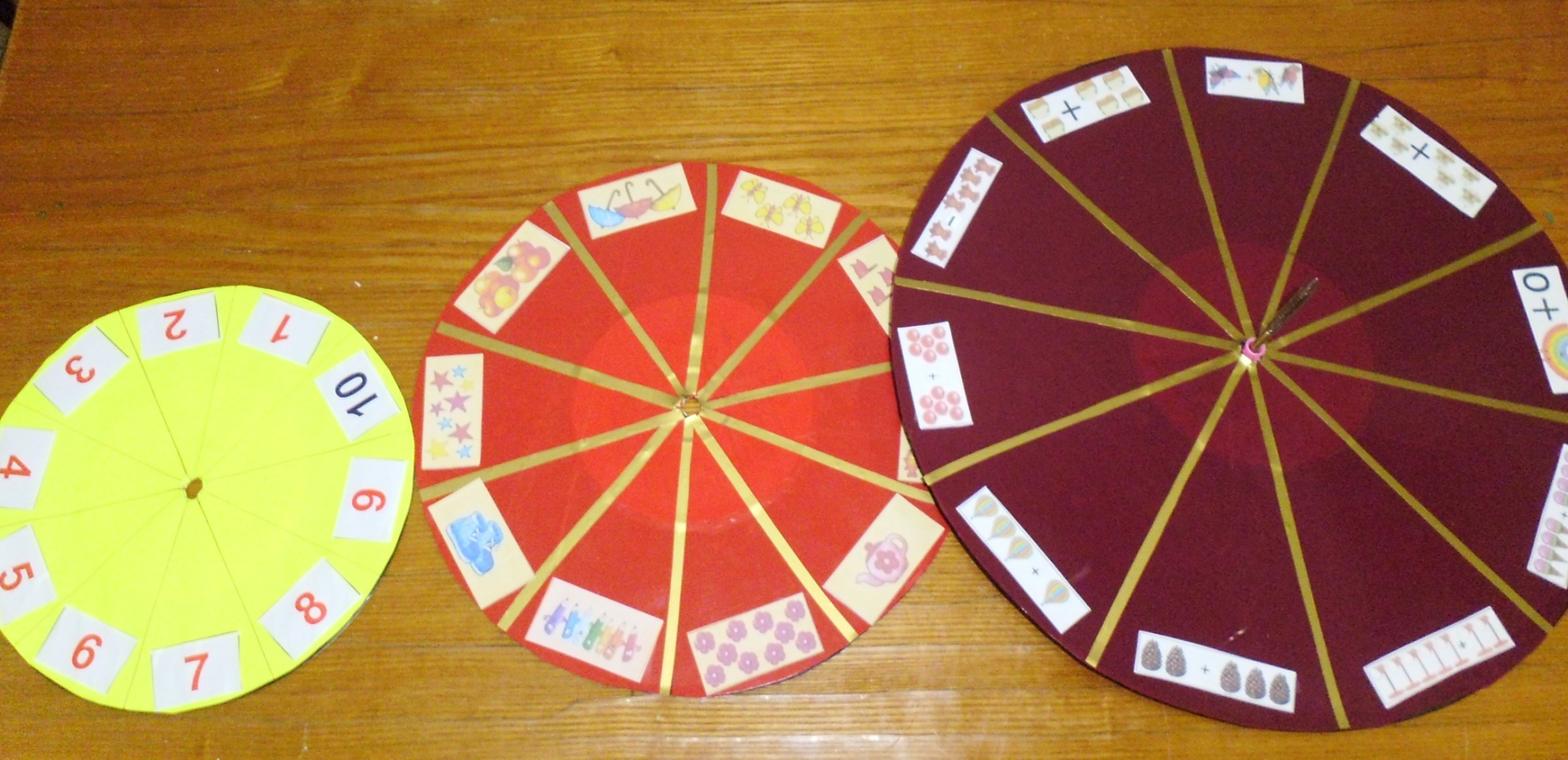 РАЗВИТИЕ РЕЧИ
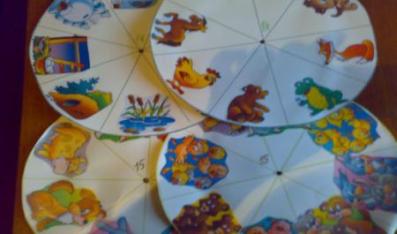 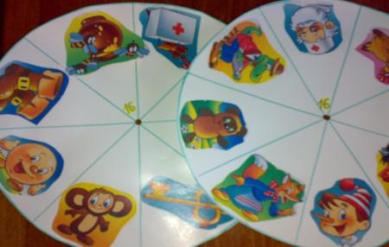 ПРОФЕССИИ
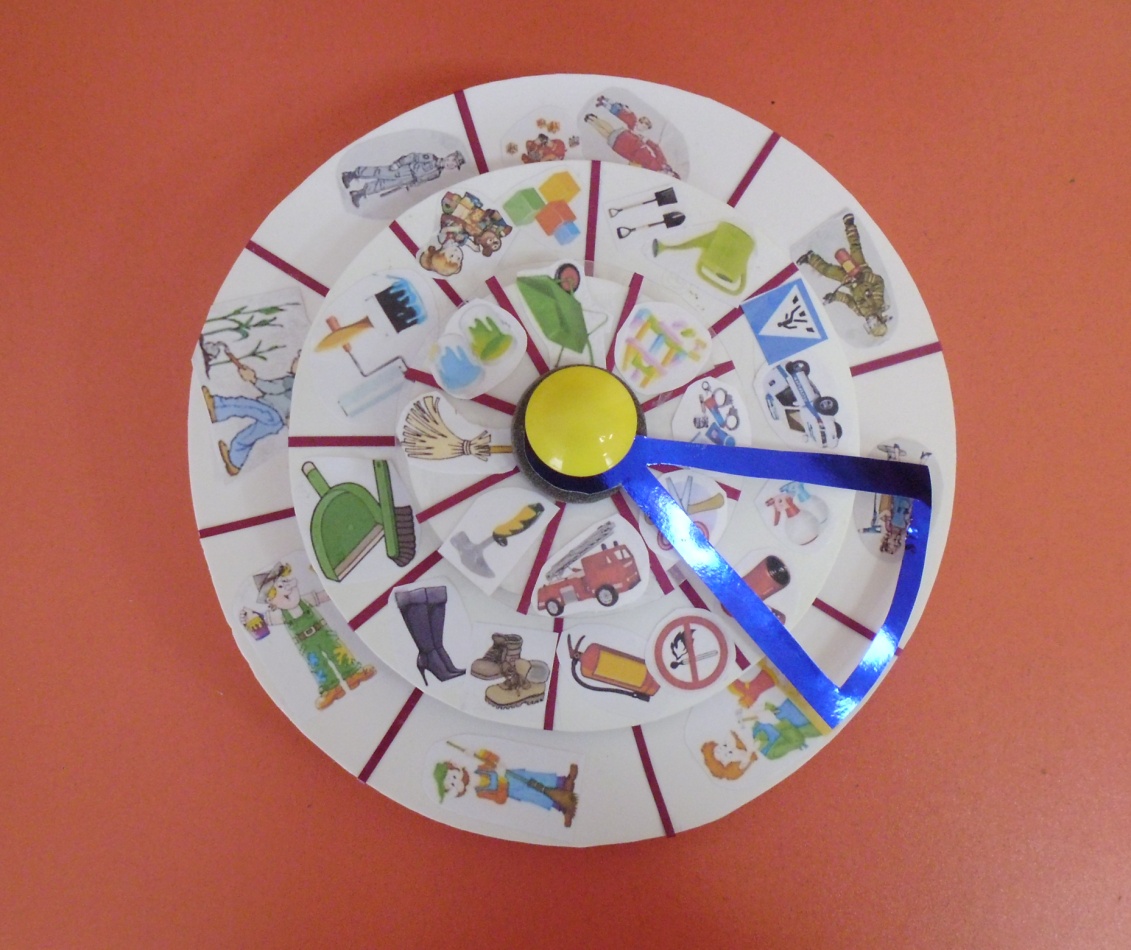 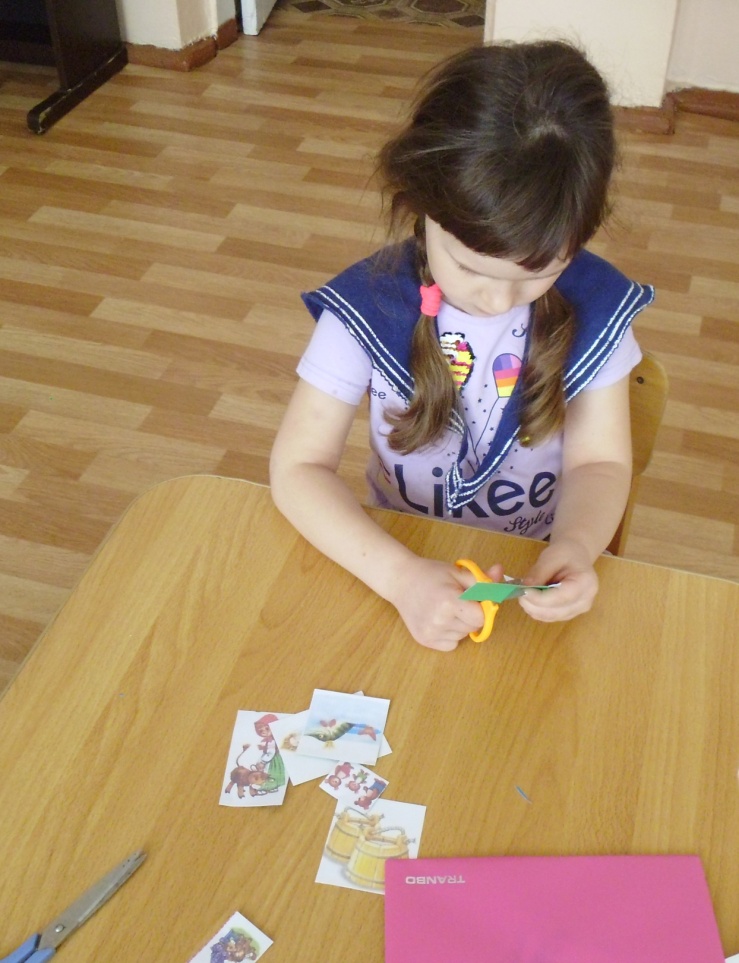